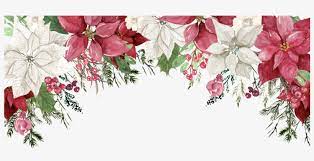 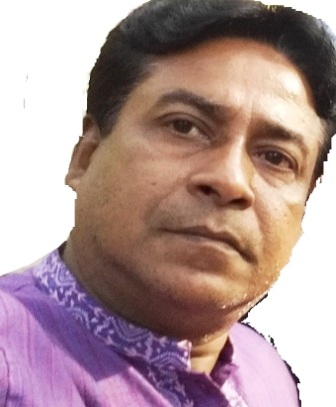 স্বাগতম
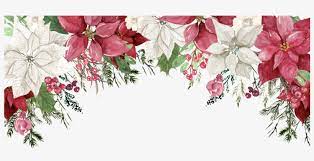 মোঃ আবুল খায়ের খন্দকার
ট্রেড ইন্সট্রাক্টর 
ড. আখতার হামিদ খান ভি, টি, আই
মোবাইল নং-01819867012 
kkhair2003 @yahoo.co.in
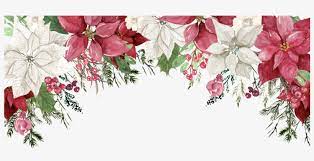 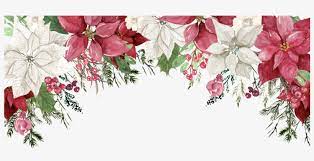 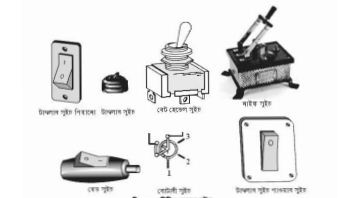 1
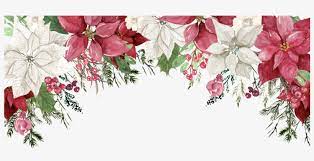 পাঠ ঘোষনা
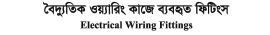 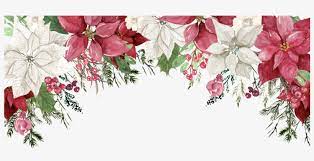 শিখন ফল
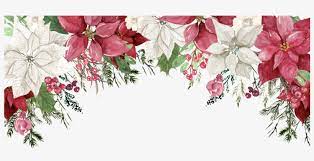 উপস্থাপন                                       ২0 মিনিট  
     ১/ আপনি নিজের সুরক্ষা এবং অন্যের সুরক্ষার জন্য      
        দায়বদ্ধ।
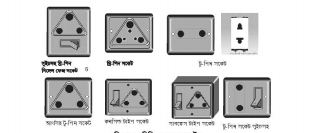 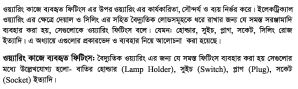 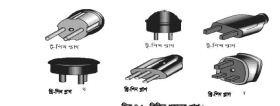 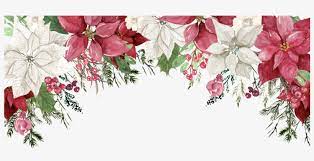 একক কাজ                                  সময় - ০৫ মিঃ
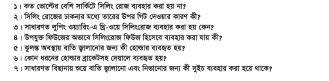 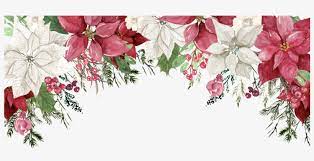 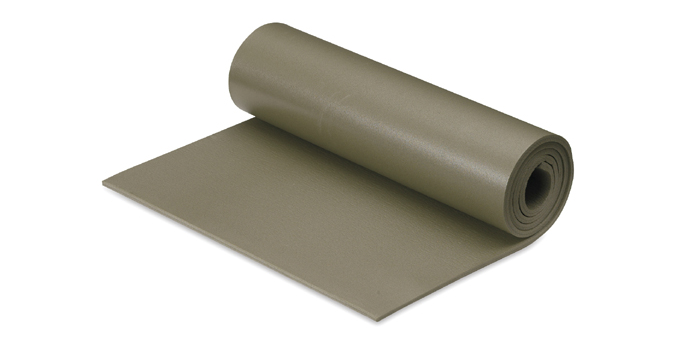 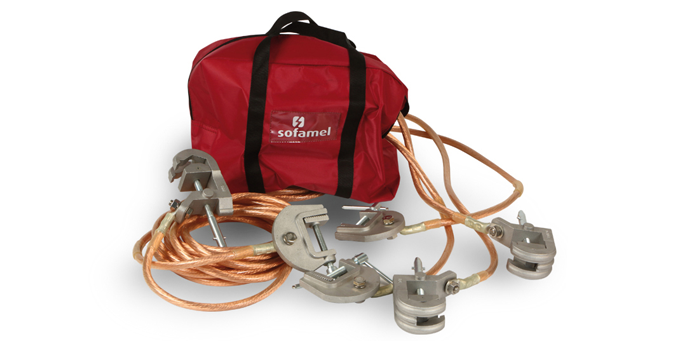 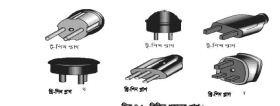 1
২
৩
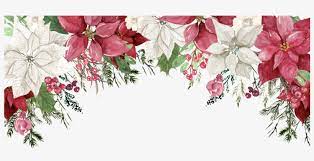 জোড়া কাজ                               সময় - ১০ মিঃ
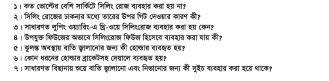 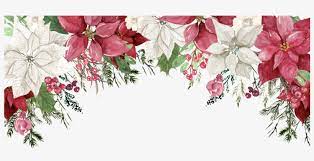 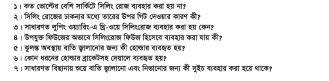 মুল্যায়ন
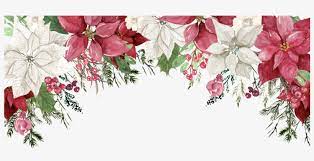 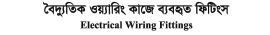 1
২
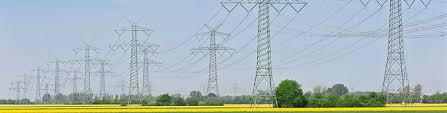 বাড়ির কাজ
সঠিক সরঞ্জাম  / যন্ত্রপাতি কি?
ধন্যবাদ
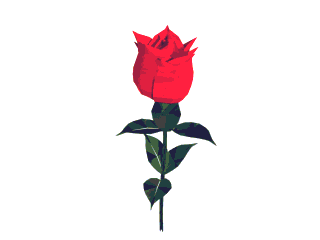